«ЗООЛОГИЧЕСКАЯ ФАНТАЗИЯ: МУЗЫКА  и МИР ЖИВОТНЫХ»
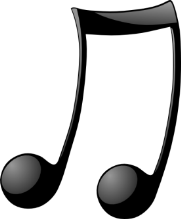 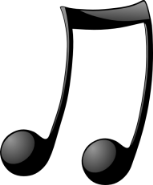 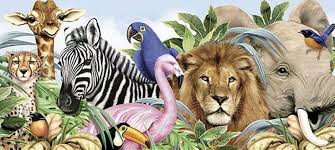 зоологическая фантазия «Карнавал животных»
Музыкальная викторина. Проверь свое воображение. Прослушай музыкальный фрагмент и подбери животное, характер которого музыка изобразила.
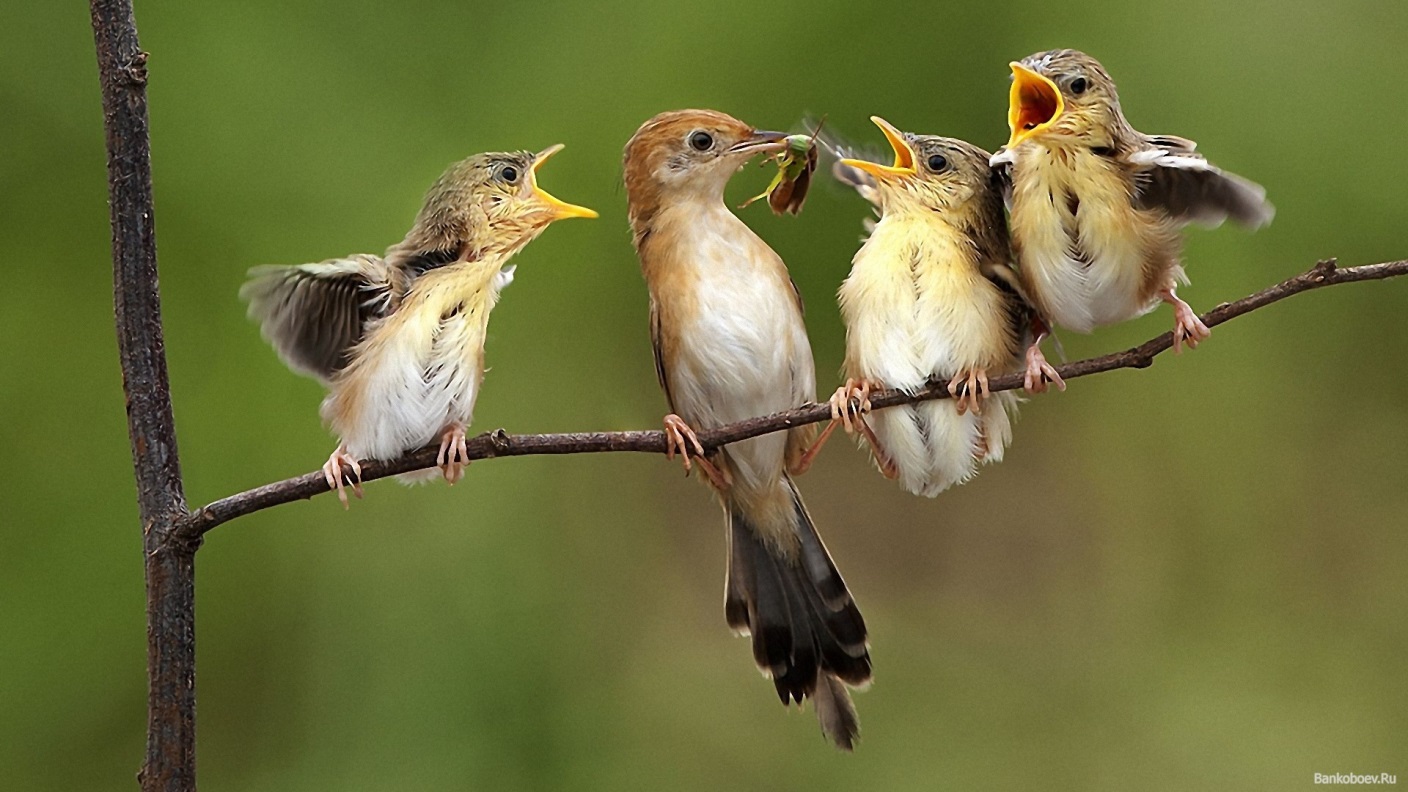 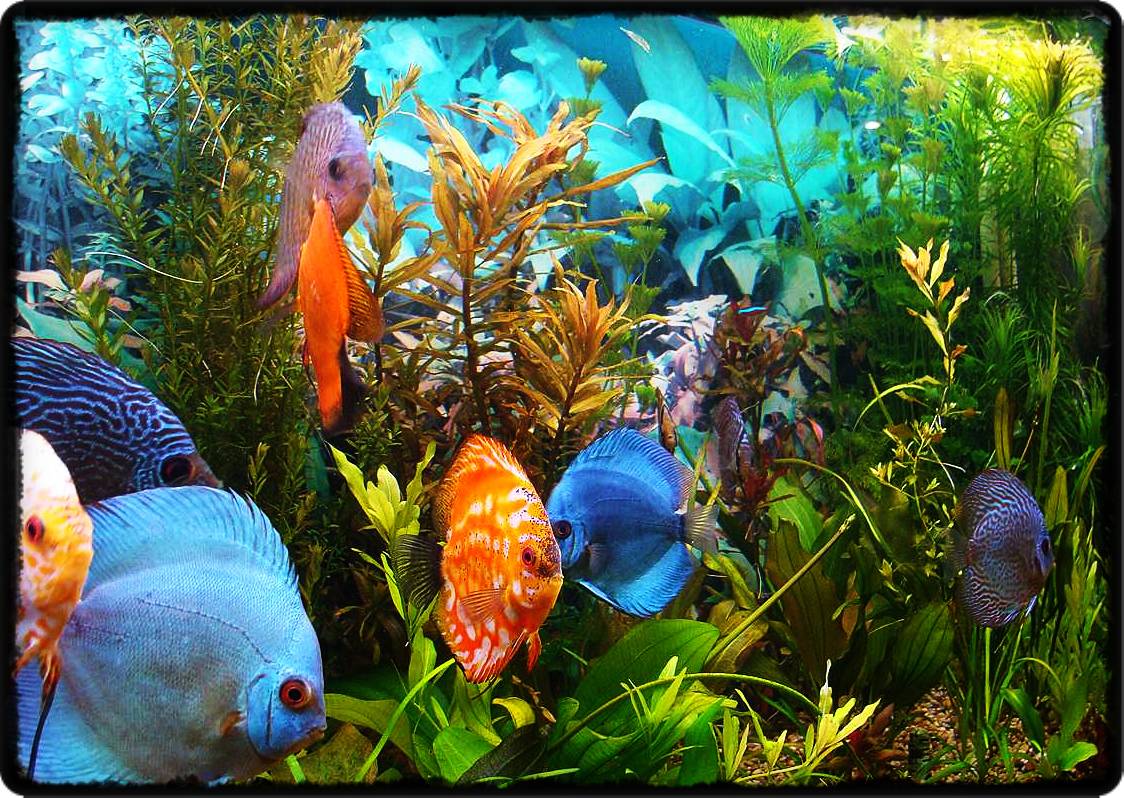 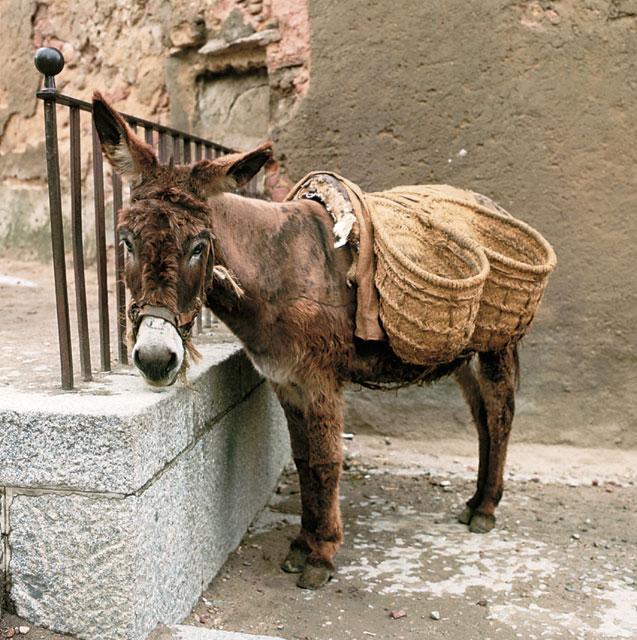 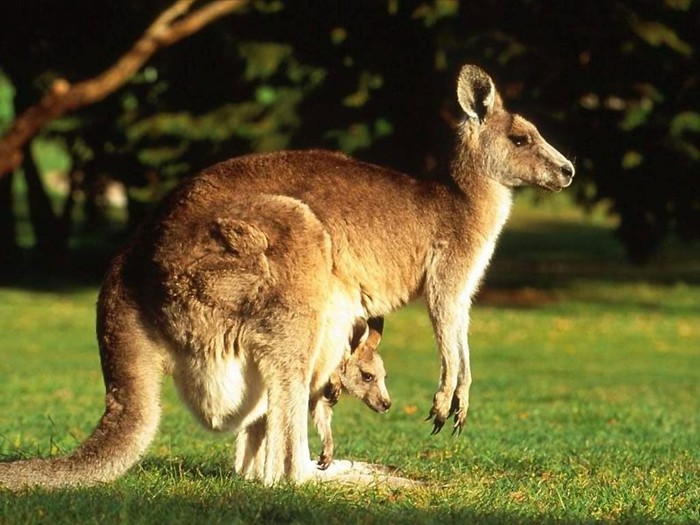 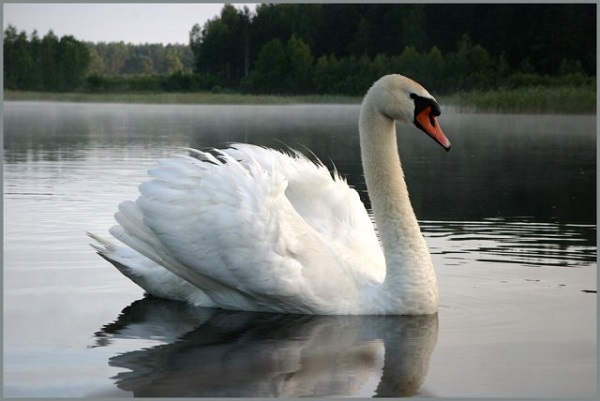 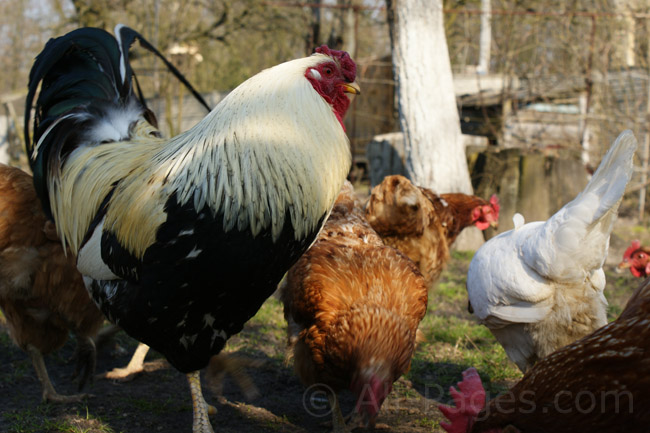 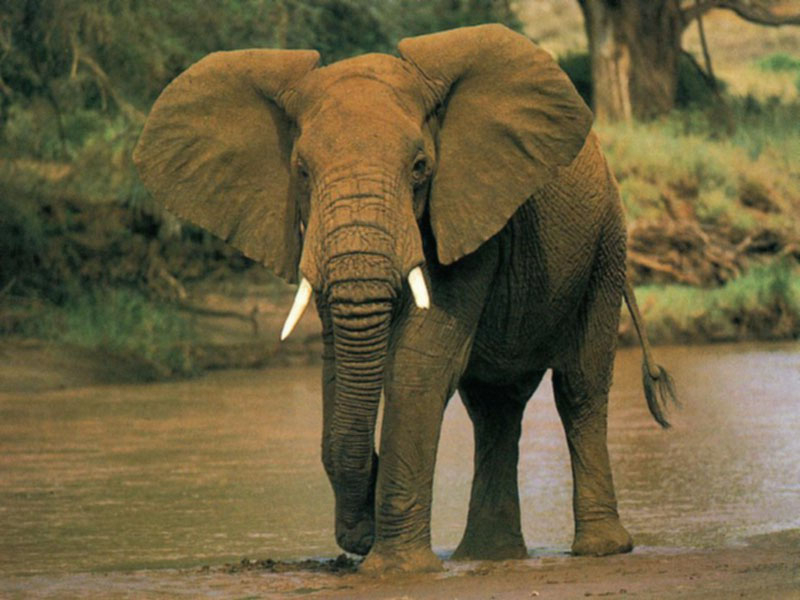 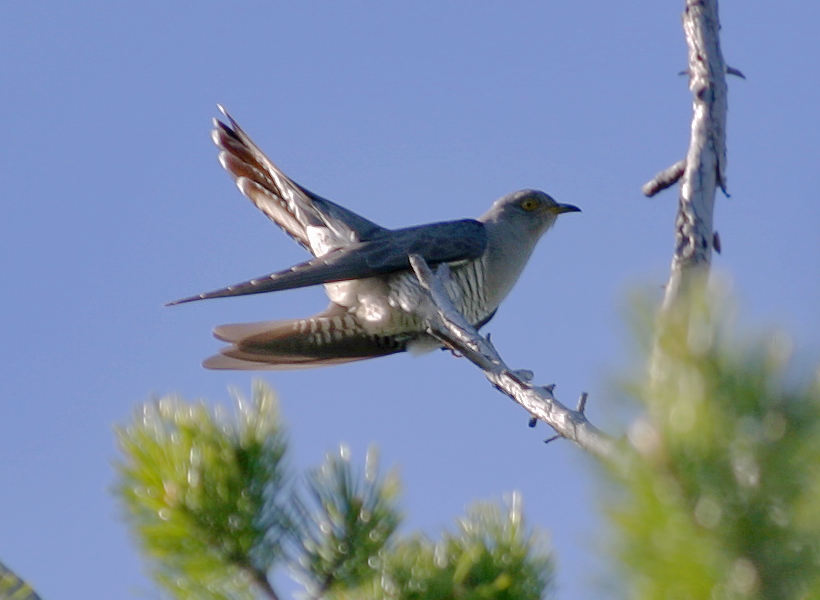 Спасибо за внимание!